Разработка программ перехода школы в эффективный режим работы
school improvement 
или трудности перевода 



©ГАУ ДПО ЯО ИРО
©Полищук С.М., руководитель центра 
развития инновационной инфраструктуры
Фокусизменений
РУКОВОДИТЕЛЬ
ПЕДАГОГ
Фокус изменений
РЕБЁНОК
Улучшение
результатов
Улучшение
качества преподавания
Улучшение
качества управления
Как выбрать приоритет?
Разработать общую карту возможных приоритетов, которые составят фундамент будущей программы
 Проранжировать их на предмет обязательности, срочности, желательности и связей с другими приоритетами.
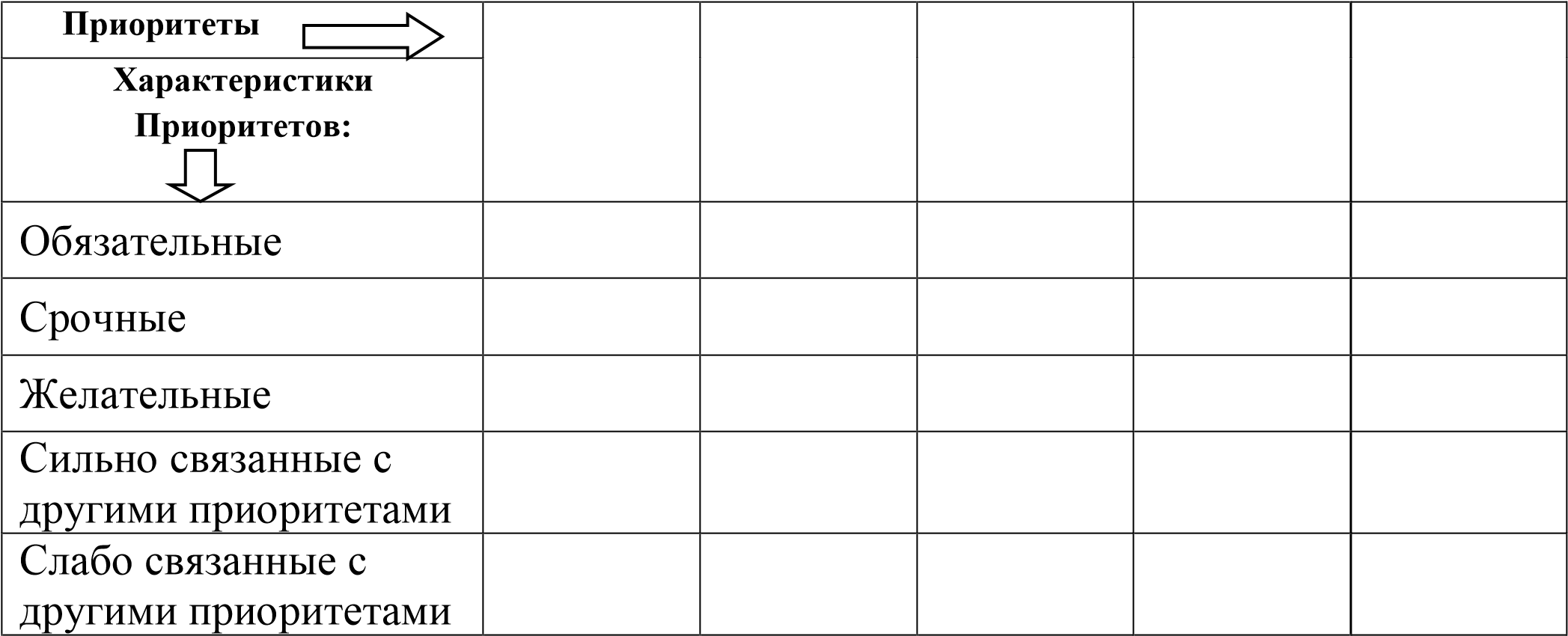 Учимся вместе
Правильно ставим цели
Ищем смыслы
Главное !
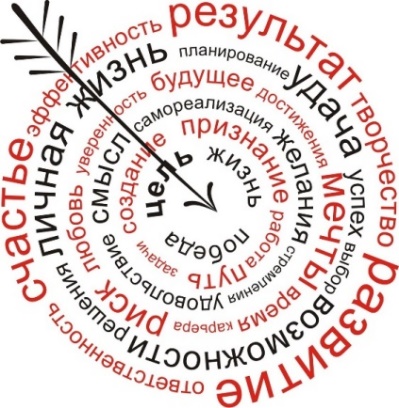 Достижение результата…
ВОПРОС 1. Что такое ЦЕЛЬ
ВОПРОС 2. Чем цель отличается от желания (мечты)
ЖЕЛАНИЕ
ЦЕЛЬ
Что же такое цель?
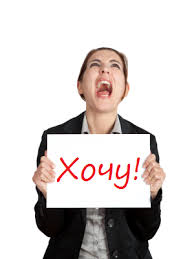 Цель – предвосхищаемый  результат –продукт, который должен  быть  создан  за определённый промежуток времени  и его  можно   продиагностировать, т.е. цель  должна  быть проверяема (А.В.Хуторской)
ЧТО? ЗАЧЕМ? КАК? 
Задача -  это то, что нужно  сделать,чтобы достичь цели. Другими  словами, это средство  для  достижения  цели. Чтобы  её  охарактеризовать, надо  ответить  на вопрос: как  будет  достигаться цель?
План совместных действий
На следующем шаге заполняется План совместных действий школы, муниципального органа управления образования и департамента образования региона. 
Это позволяет понять: 
что школа может сделать сама
что школе могут предоставить на муниципальном уровне
что школе могут предоставить на уровне региона
Учимся вместе
Шаги на пути к эффективности
Подведем итоги
Определим последовательность шагов:
Шаг первый- анализ сильных и слабых сторон
Шаг второй - выделяем приоритет, выделяем целевые ориентиры и договариваемся о стратегии решения проблем
Шаг третий- планируем действия, обговариваем риски и ищем решения.
Шаг четвертый, но очень важный
Регулярно измеряйте прогресс
Планомерно идите к целевым ориентирам
Разрабатывайте программу перехода
Создавайте КОУЧИ как ресурс для распространения «вируса улучшений»
очень важные действия
Регулярно измеряйте прогресс свой и детей
Обсуждайте с коллегами и вносите коррективы
Планомерно идите к целевым ориентирам
Модель школьного импрувмента
Мы сами даем оценку тем стратегиям, которые мы использовали,  и делимся нашими находками и открытиями с коллегами.
Мы тщательно изучаем результаты наших учеников, чтобы оценить влияние используемых нами стратегий и техник, и дальше… 

МЫ НАЧИНАЕМ ЭТОТ КРУГ СНОВА!
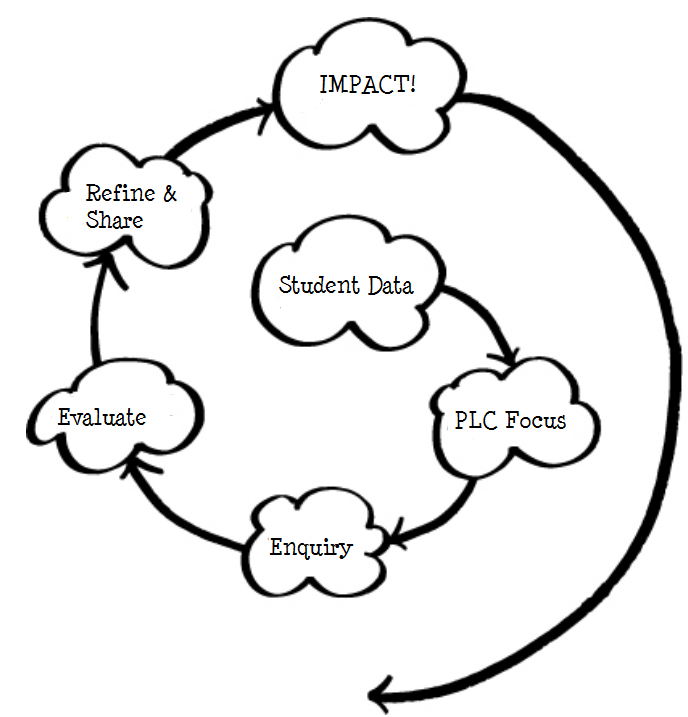 РЕЗУЛЬТАТ!
УСОВЕРШЕНСТВОВАНИЕ ПРАКТИК ПРЕПОДАВАНИЯ И ГОТОВНОСТЬ ПОДЕЛИТЬСЯ
РЕЗУЛЬТАТЫ УЧЕНИКОВ
ОЦЕНКА
ФОКУС НА КОУЧ И ИССЛЕДОВАНИЯ ДОСТИЖЕНИЙ
ИССЛЕДОВАНИЕ
Результаты следствие, а не самоцель!!!
Итак, ни при какой погоде, ни при каком составе детей нельзя снижать планку интереса к учебе и лишать надежд на достижения. Те отговорки, к которым прибегают учителя школ со слабейшим контингентом, например «не сел в тюрьму,  и то хорошо», НЕ ГОДЯТСЯ!!!
Конечно, любые попытки школы уберечь от ассоциального поведения, чрезвычайно важны. Но и ставить крест на академических результатах, то есть переставать учить или учить плохо, кое-как, никаких детей нельзя. 
Эффективная школа та, которая дает жизненные шансы даже самому неблагополучному!
Школьный импрувмент (улучшение; усовершенствование, радикальное выздоровление)
Школы не смогут улучшить качество своей работы, если учителя не будут индивидуально и коллективно развиваться   
Эффективные школы– 
 наделяют полномочиями всех, включая учеников
 используют данные для самооценки и планирования
 ведут постоянный мониторинг 
 сотрудничают с другими школами
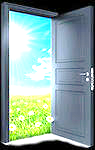 Желаю удачи!!!
Готова ответить на Ваши вопросы…
Спасибо!